Effects of Parental Substance Abuse on Children
A Qualitative Study of an Urban City Elementary School
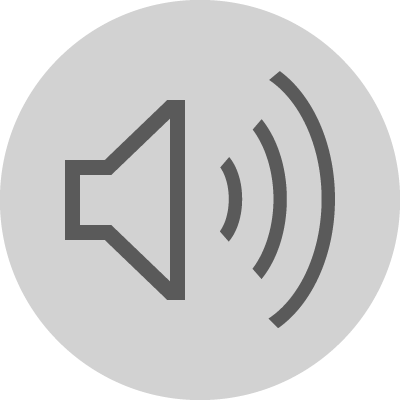 Kelly E. Morris
Monmouth University
BACKGROUND
LITERATURE REVIEW
METHOD
LIMITATIONS
Research has shown that parental substance abuse is related to negative effects on a child’s overall health and well-being. Children living with substance using parents are likely to be exposed to household dysfunction, neglectful parenting, economic hardship and are at greater risk for child maltreatment or abuse (Thompson, Roper & Peveto, 2013).
The current study is needed because, while there are effective treatment and recovery programs for substance abusers, there needs to be an emphasis on the child’s well-being as much as the parent’s recovery.
This study will interview Lorensville Elementary students (N=12), addressing their lived experience with this specific phenomena, as well as identifying the short- and long-term outcomes of parental substance abuse. 
Additionally, this study examines the benefits of healthy habit programs within elementary schools, as it has potential to be resourceful for students exposed to adverse experiences. Therefore, the Lorensville School Counselor (N=1), will be included in the interview process.
Previous research has identified short-term consequences linked to adverse experiences in childhood, such as parental substance abuse. 
Possible outcomes linked to parental substance abuse are stress, lower school achievement, behavioral problems as well as anxiety and depression (Vink, van Dommelen, van der Pal, Eekhout, Pannebakker, Klein Velderman, Haagmans, Mulder & Dekker, 2019). 
Short-term effects may lead to long term developmental problems, including early life exposure to stress which may cause brain dysfunction affecting the person’s mental health all their life (Jääskeläinen, Holmila, Notkola & Raitasalo, 2016).
Long-term effects of being exposed to adverse experiences in childhood include negative overall health consequences, physical diseases, and mental disorders (Vink, van Dommelen, van der Pal, Eekhout, Pannebakker, Klein Velderman, Haagmans, Mulder & Dekker, 2019).
Participants
Lorensville Elementary School students (N=12)
Students must have one parent or guardian enrolled in active treatment; participants age range from 5-10 years is preferred.
Lorensville Elementary School Counselor (N=1)
The school counselor’s input is important in this study to provide further analyses of participants and detailed information on healthy habit programs within the school. 

Procedures
Participants will be selected through purposeful sampling.
Qualitative research method will be used, through conducting interviews with the school counselor and students who identify living with parental substance abuse.
The interview will follow the autoethnography method of qualitative research, with 8 – 10 scripted open-ended questions, and flexibility of asking follow-up questions, if necessary.

Data Analysis
Audio recordings will be transcribed using artificial intelligence software, Transcribe.
Any notes taken during the interview process will be included in the data analysis, including nonverbal behaviors and observations. 
To identify recurring themes and patterns, qualitative data analysis program, NVivo will be applied to the collected data.
A final member check will be conducted once the data has been processed.
This study is based in an urban city; therefore, it is difficult to generalize the findings with middle-class and upper-class demographics as the results may differ with socioeconomic standing in families.
This study is not accounting for the students with parental substance abuse who are not seeking treatment.
It is challenging to generalize the findings to all children in urban areas experiencing parental substance abuse.
It is difficult to validate the long-term outcomes of promoting healthy habit programs when studying the selected age group. 
The primary researcher has not had an adverse experience in childhood, more specifically parental substance abuse, and it may be difficult to understand the feelings and adversities the students face. It is anticipated that some of the information collected can trigger emotional distress and interrupt questioning during the interview process.
REFERENCES
American Psychiatric Association. (2013). Substance-Related and Addictive Disorders. In Diagnostic and statistical manual of mental disorders: DSM-5 (pp. 483–490).  

Akin, B. A., Brook, J., & Lloyd, M. H. (2015). Co-occurrence of parental substance abuse and child serious emotional disturbance: Understanding multiple 	pathways to improve child and family outcomes. Child Welfare, 94(4), 71-96.  

Balkin, R. S., & Kleist, D. M. (2017). Counseling research: A practitioner-scholar approach. American Counseling Association. 

Jääskeläinen, M., Holmila, M., Notkola, I.-L., & Raitasalo, K. (2016). Mental disorders and harmful substance use in children of substance abusing parents: A Longitudinal Registerbased study on a complete birth cohort born in 1991. Drug and Alcohol Review, 35(6), 728–740. https://doi.org/10.1111/dar.12417 
 
Kuppens, S., Moore, S. C., Gross, V., Lowthian, E., & Siddaway, A. P. (2019). The enduring effects of parental alcohol, tobacco, and drug use on child well-being: A multilevel metaanalysis. Development and Psychopathology, 32(2), 765–778. https://doi.org/10.1017/s0954579419000749  

Sutton, J., & Austin, Z. (2015). Qualitative Research: Data Collection, Analysis, and Management. The Canadian Journal of Hospital Pharmacy, 68(3), 226–231. https://doi.org/10.4212/cjhp.v68i3.1456

Thompson, S., Roper, C., & Peveto, L. (2013). Parenting in recovery program: Participant responses and case examples. Child Welfare, 92(1), 139-57. 
 
Vink, R. M., van Dommelen, P., van der Pal, S. M., Eekhout, I., Pannebakker, F. D., Klein Velderman, M., Haagmans, M., Mulder, T., & Dekker, M. (2019). Self-reported adverse Effects of Parental Substance Abuse on Children 13 childhood experiences and quality of life among children in the two last grades of Dutch Elementary Education. Child Abuse & Neglect, 95, 104051. https://doi.org/10.1016/j.chiabu.2019.104051
STUDY DESIGN
PURPOSE & RESEARCH QUESTIONS
Define purposeful sampling criteria for participant qualification
Literature Review
Coordinator to meet with Lorensville Drug and Alcohol Services to identify parent/guardians appropriate for study
The purpose of this study is to identify the effects of parental substance abuse on elementary age students.  

This study will address the following questions:

How do school counselors identify students living with parents with substance abuse problems? 

How are students living with parents struggling with substance abuse affected emotionally, and how does this affect their social emotional development?

What are the benefits of elementary schools promoting healthy habit programs to all students?
Data Collection
Data Analysis
Provide verbal and written consent for parents/guardians and children
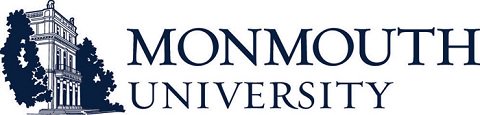 One-on-one interview with school counselor
One-on-one interviews with each student
For questions/comments, email: s1317721@monmouth.edu
[Speaker Notes: Directions: 

Delete the text and fill in your information using the template. Section headings should remain the same. Some text is provided in black to use as an example. Most of your information will come from your research proposal – but you should avoid copy and pasting directly from that assignment. See scoring rubric file for more information on what should go in each section.

You are allowed to move components of this template (make sections bigger/smaller, change text size [minimum 24pt], change colors), but be sure any changes you make keeps the formatting clear and easy to read. 

After you have completed your poster, save it as a .pdf file and upload it to eCampus.]